CHOOSE A LESSON 
FROM THE LIST BELOW 
CLICK ONE OF THE 
PINK 
BUTTONS
CHOOSE A LESSON 
FROM THE LIST BELOW 
CLICK ONE OF THE 
BLUE 
BUTTONS
CHOOSE A LESSON 
FROM THE LIST BELOW 
CLICK ONE OF THE 
LIGHT BLUE 
BUTTONS
CHOOSE A LESSON 
FROM THE LIST BELOW 
CLICK ONE OF THE 
PURPLE 
BUTTONS
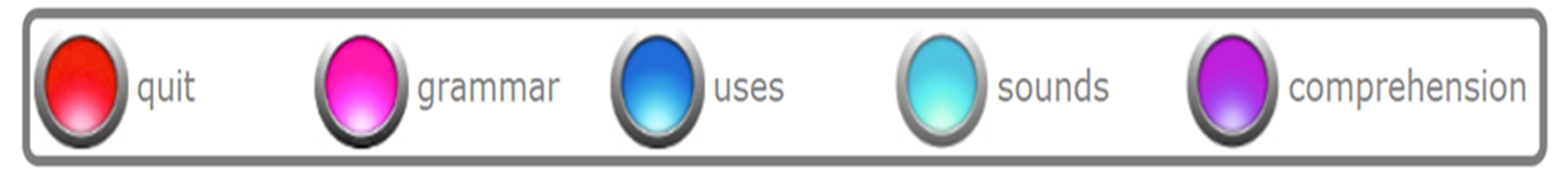 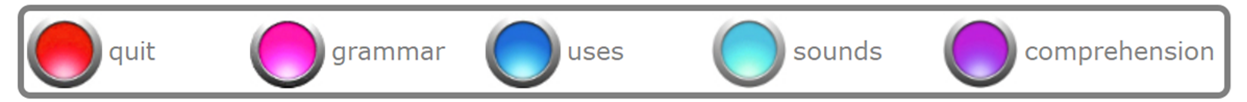 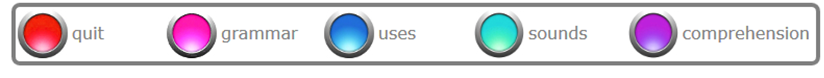